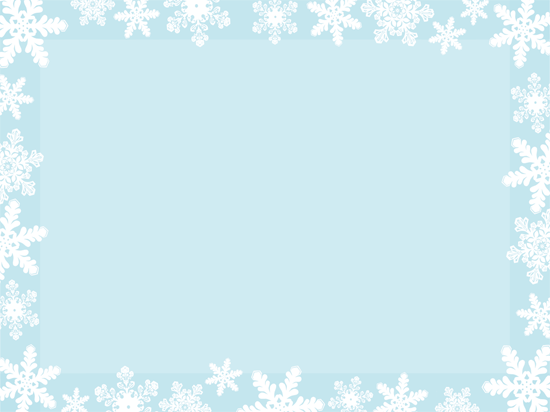 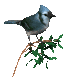 Муниципальное бюджетное дошкольное образовательное учреждение «Детский сад №19 «Радость»
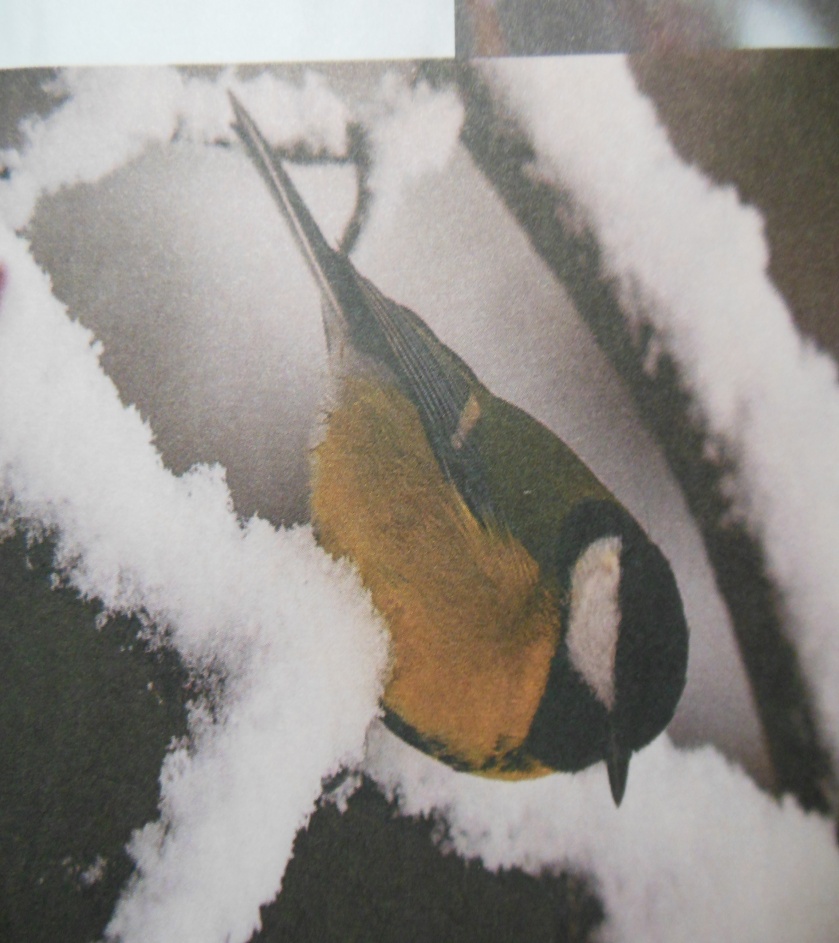 КРАТКОСРОЧНЫЙ ПРОЕКТ:
ПТИЦЫ ЗИМОЙ
(младшая группа)
Утвержден на методическом совете
(приказ №23 от 28.01.2014г.)
Составитель: Бахматова Галина Петровна
г. Урай,2014 год
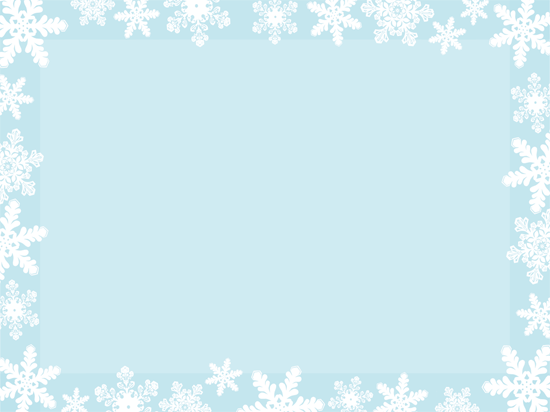 ПАСПОРТ  ПРОЕКТА
Вид проекта: познавательно- творческий
 Продолжительность проекта: краткосрочный
(1 неделя)
 Участники проекта:
 дети второй младшей группы
 воспитатели
родители воспитанников
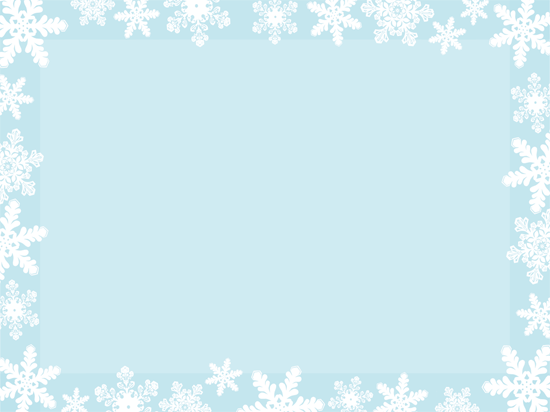 ПРОБЛЕМА
Многие дети младшего возраста не знают названий и особенности внешнего вида, зимующих птиц, обитающих на территории нашего края, о необходимости помогать им в зимнее время
ЦЕЛЬ
Формирование представлений  о зимующих птицах и бережного отношения к ним
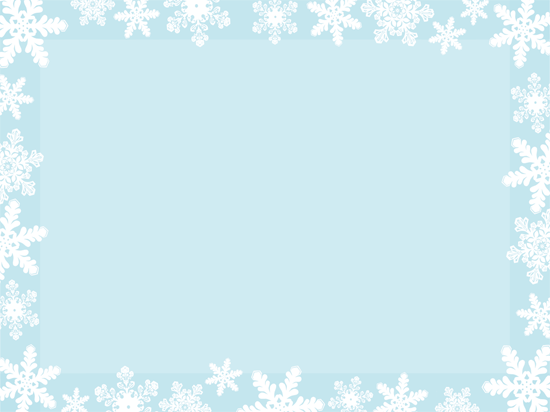 ЗАДАЧИ ПРОЕКТА:
1. Формировать у детей начальные представления о зимующих птицах родного края, особенностях их образа жизни, питания. Расширять кругозор детей и словарный запас.
2. Развивать интерес к объектам живой природы, продолжать работу над развитием творческих способностей детей.
3. Воспитывать у детей бережное отношение к живой природе, потребность в заботе о птицах.
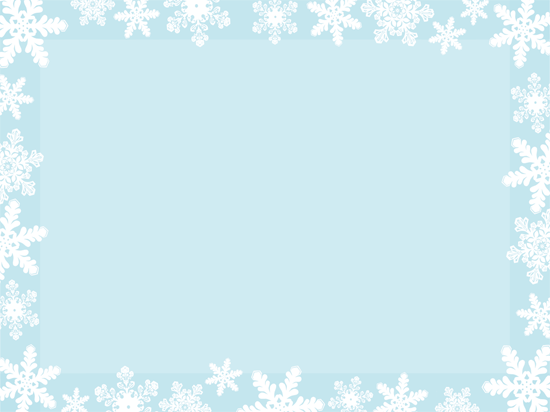 СОДЕРЖАНИЕ ПРОЕКТА:
Проект направлен на взаимодействие педагогов и родителей с использованием долгосрочного проекта «Детский календарь» Т.Н. Дороновой, как условие единого подхода в образовательном процессе по формированию любви и бережного отношения к животным у детей младшего возраста в совместной деятельности со взрослыми
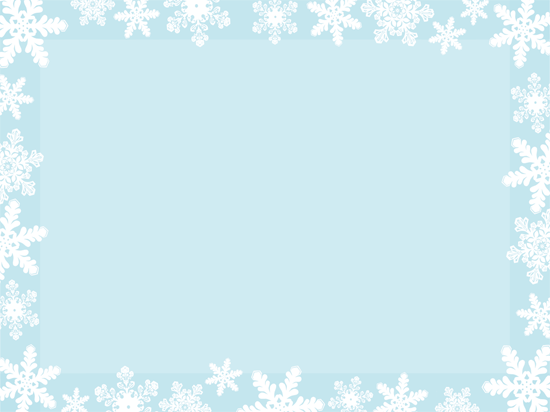 ОЖИДАЕМЫЙ РЕЗУЛЬТАТ:
1. Расширение кругозора детей о зимующих птицах (особенности внешнего вида, чем питаются, как передвигаются)
2. Развитие у детей любознательности, творческих способностей, познавательной активности, коммуникативных навыков.
3. Привлечь воспитанников и их родителей к помощи птицам в трудных зимних условиях
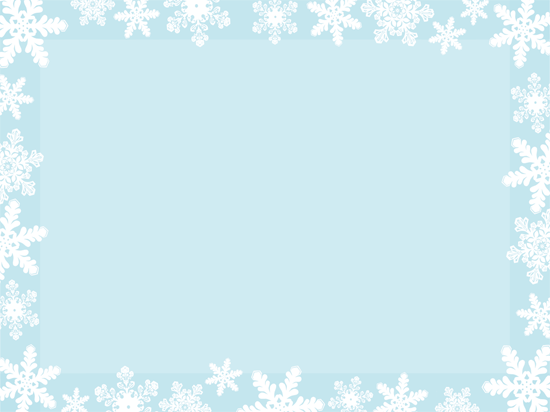 ЭТАПЫ РЕАЛИЗАЦИИ ПРОЕКТА:
I этап – подготовительный (понедельник)
Обсуждение цели, задачи с детьми и родителями.
Создание необходимых условий для реализации проекта

II этап -основной (практический: вторник- четверг)
Внедрение в воспитательно-образовательный процесс эффективных 
методов и приёмов по расширению представлений дошкольников о зимующих 
птицах

III этап – заключительный (пятница) 
 Акция «Будем добрее»: изготовление кормушек для птиц.
 Коллективная работа «Красивые птички для украшения группы».
Театрализация С. Маршак «Где обедал воробей?»
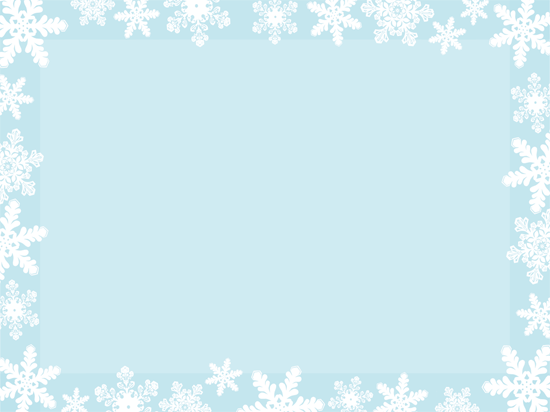 ПРОЕКТ РЕАЛИЗУЕТСЯ 
В ТРЁХ ОСНОВНЫХ БЛОКАХ:
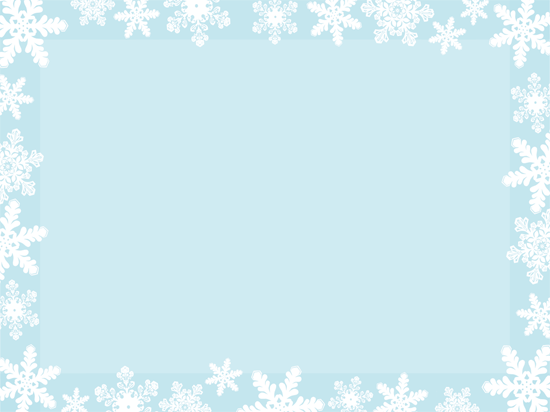 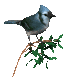 КАЛЕНДАРНО – ТЕМАТИЧЕСКОЕ
                        ПЛАНИРОВАНИЕ
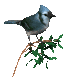 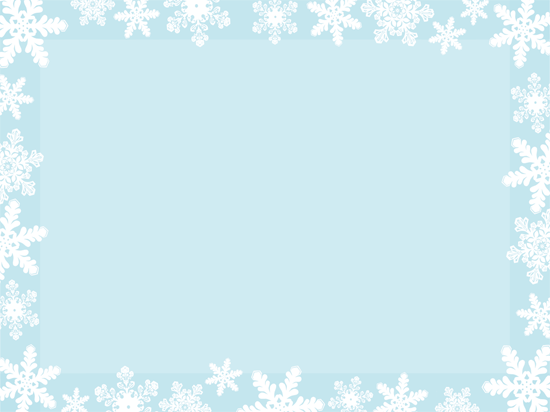 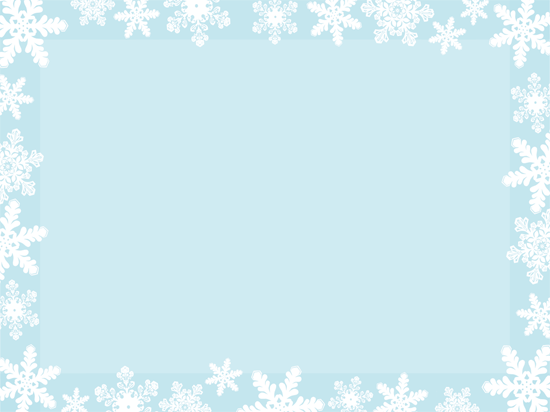 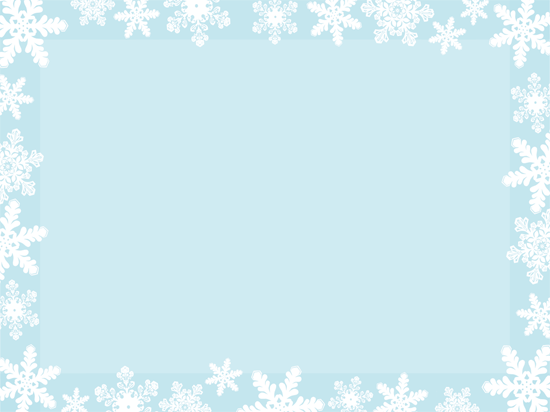 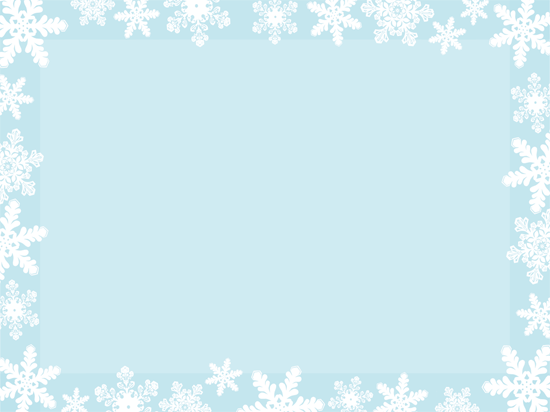 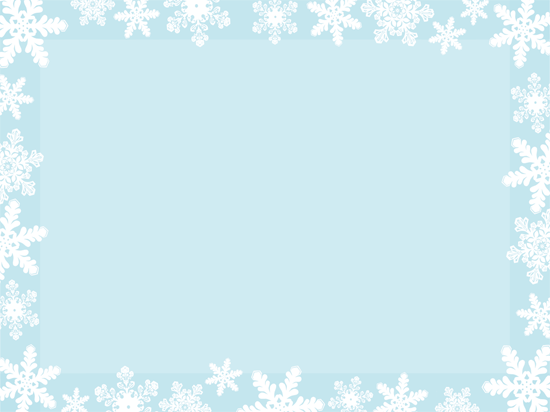 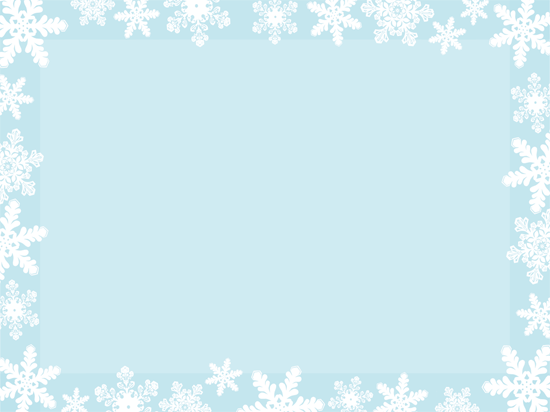 ПРОДУКТ  ПРОЕКТА
1.НАБЛЮДЕНИЕ   ЗА  ПТИЦАМИ (воробей, синица, голубь, снегирь)
          
2. КОЛЛЕКТИВНАЯ  РАБОТА
 «Красивые птички, для украшения группы»

 3 . НАСТОЛЬНЫЕ   ИГРЫ
 «Составь картинку»
«Кто как устроен»
«Птицы»
«Найди пару»

 4.  АЛЬБОМЫ О  ПТИЦАХ

5. НАСТОЛЬНЫЙ  ТЕАТР
«Где обедал воробей?»
6. АКЦИЯ «Будем  добрее» (Изготовление кормушек)